Figure 5. Distribution of right-handed (RH) and nonright-handed (NRH) subjects for tool use according to the degree of ...
Cereb Cortex, Volume 23, Issue 2, February 2013, Pages 411–422, https://doi.org/10.1093/cercor/bhs029
The content of this slide may be subject to copyright: please see the slide notes for details.
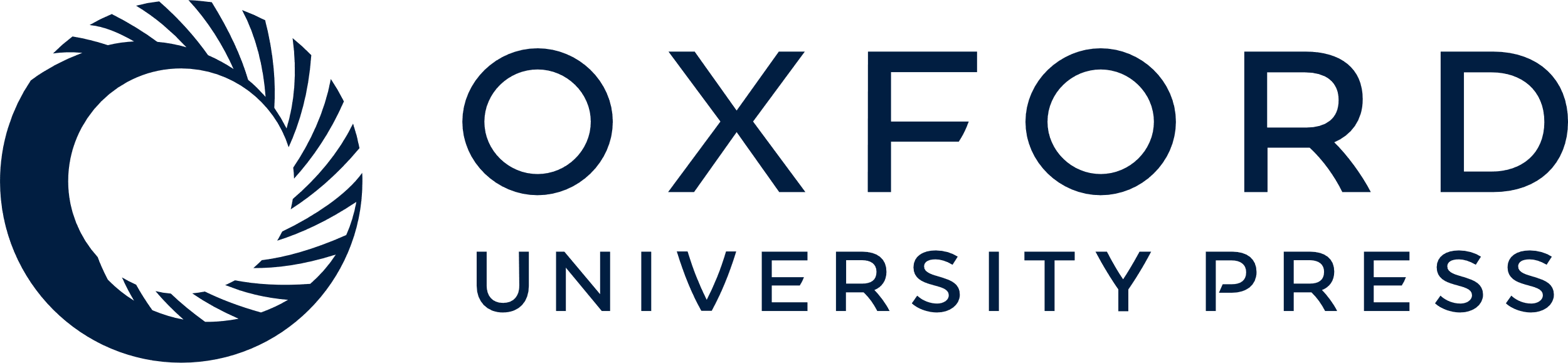 [Speaker Notes: Figure 5. Distribution of right-handed (RH) and nonright-handed (NRH) subjects for tool use according to the degree of PT asymmetry in chimpanzees (see Data Analysis). Negative AQ values indicate left hemisphere asymmetries. Positive AQ values indicate right hemisphere asymmetries.


Unless provided in the caption above, the following copyright applies to the content of this slide: © The Author 2012. Published by Oxford University Press. All rights reserved. For permissions, please e-mail: journals.permissions@oup.com]